I am thankful for
I am thankful for
I am thankful for
I am thankful for
I am thankful for
FEATHERS
Hats
BEAKS
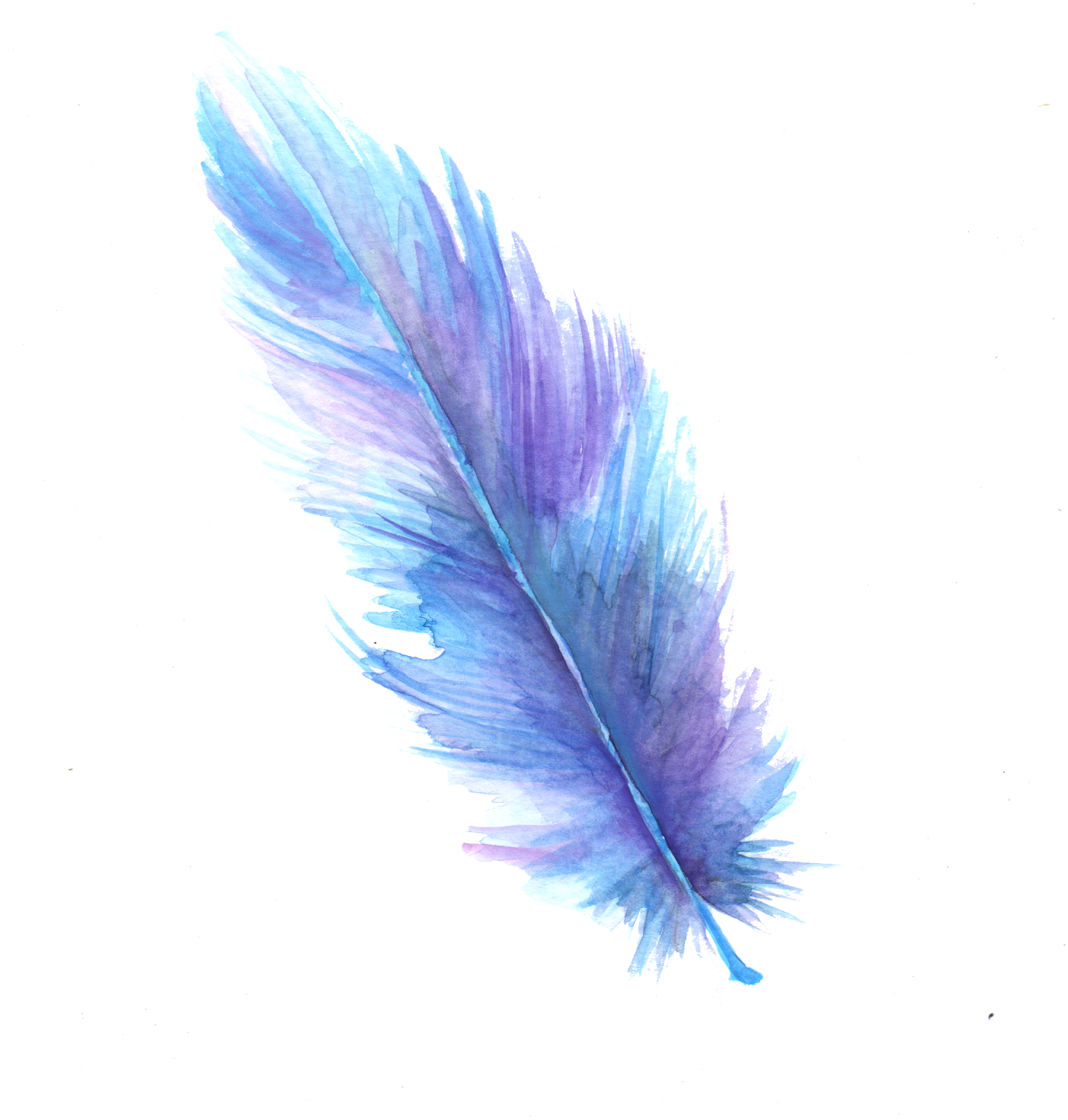 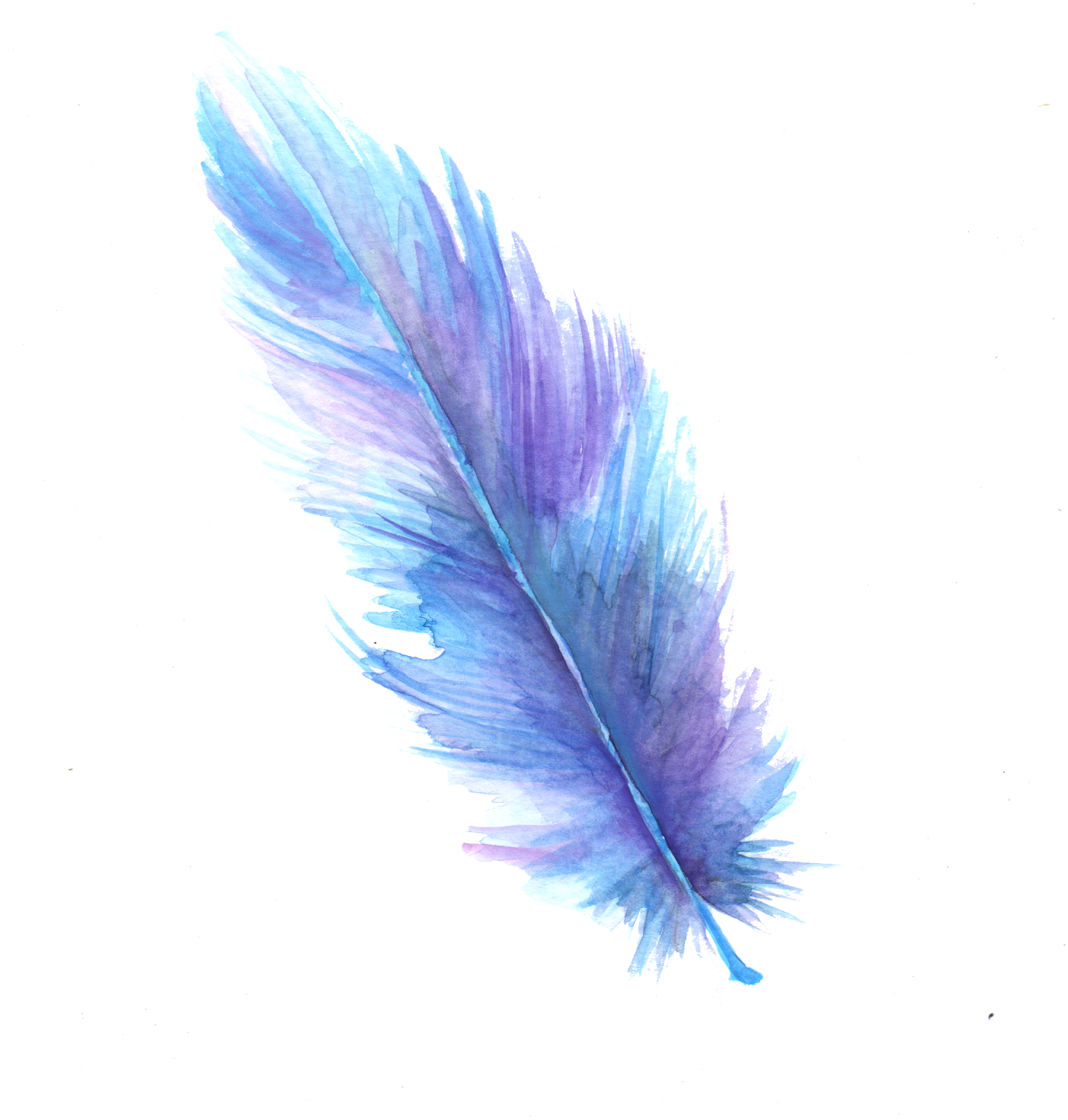 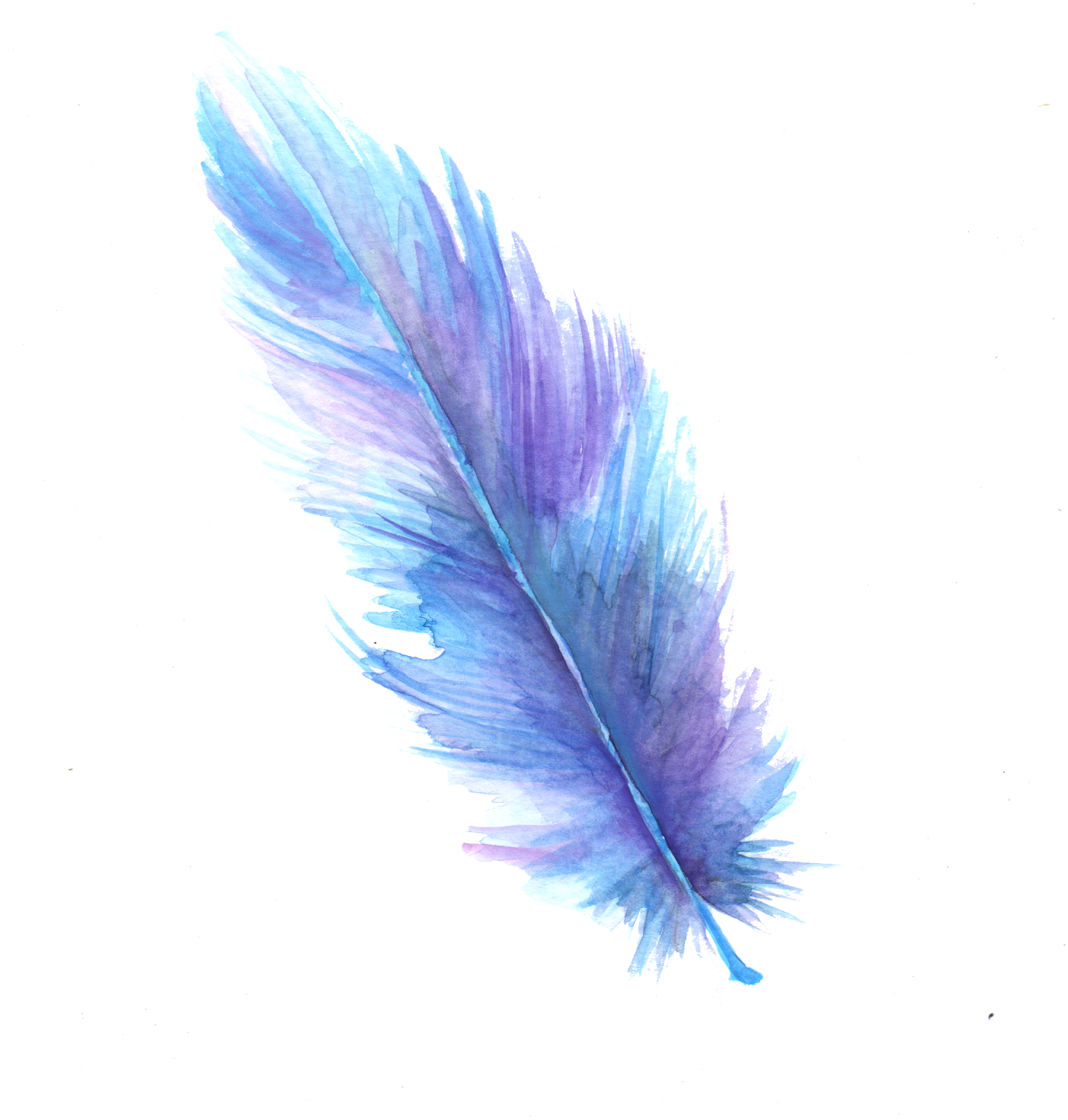 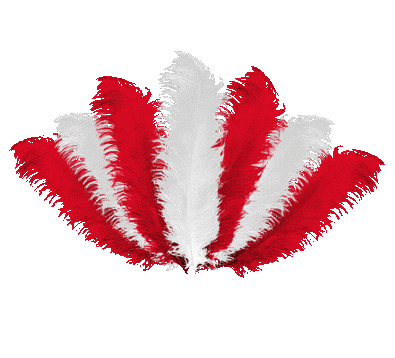 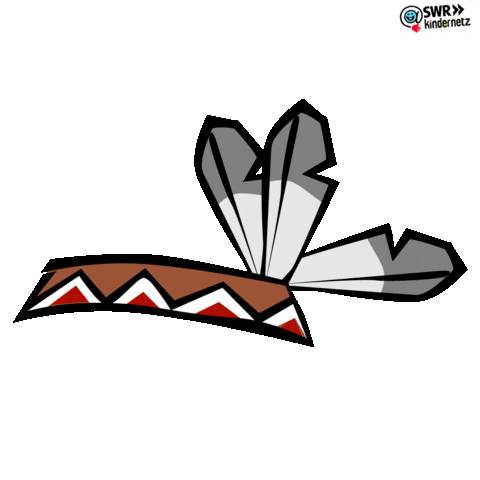 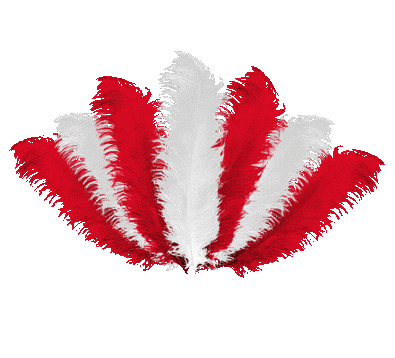 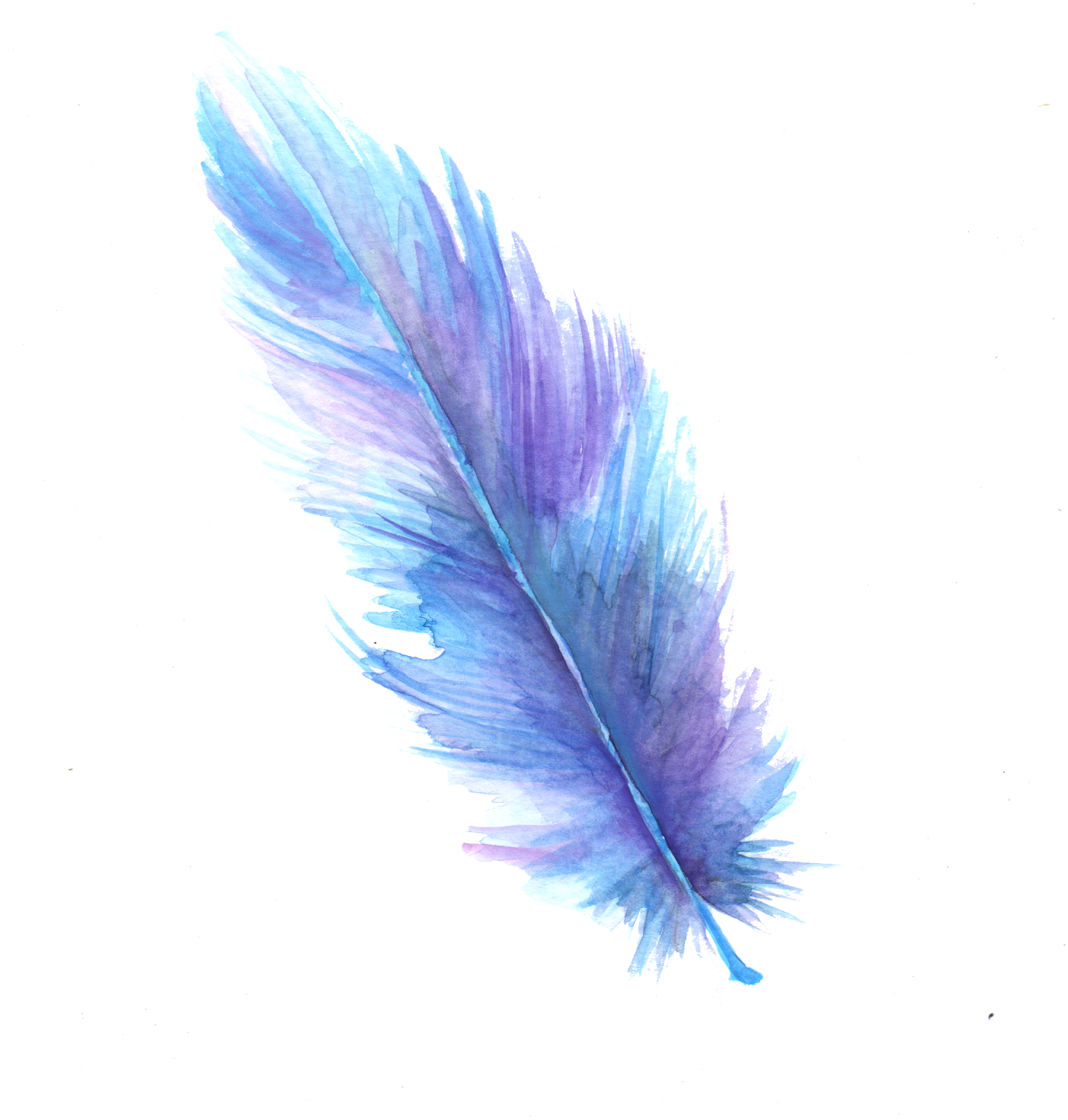 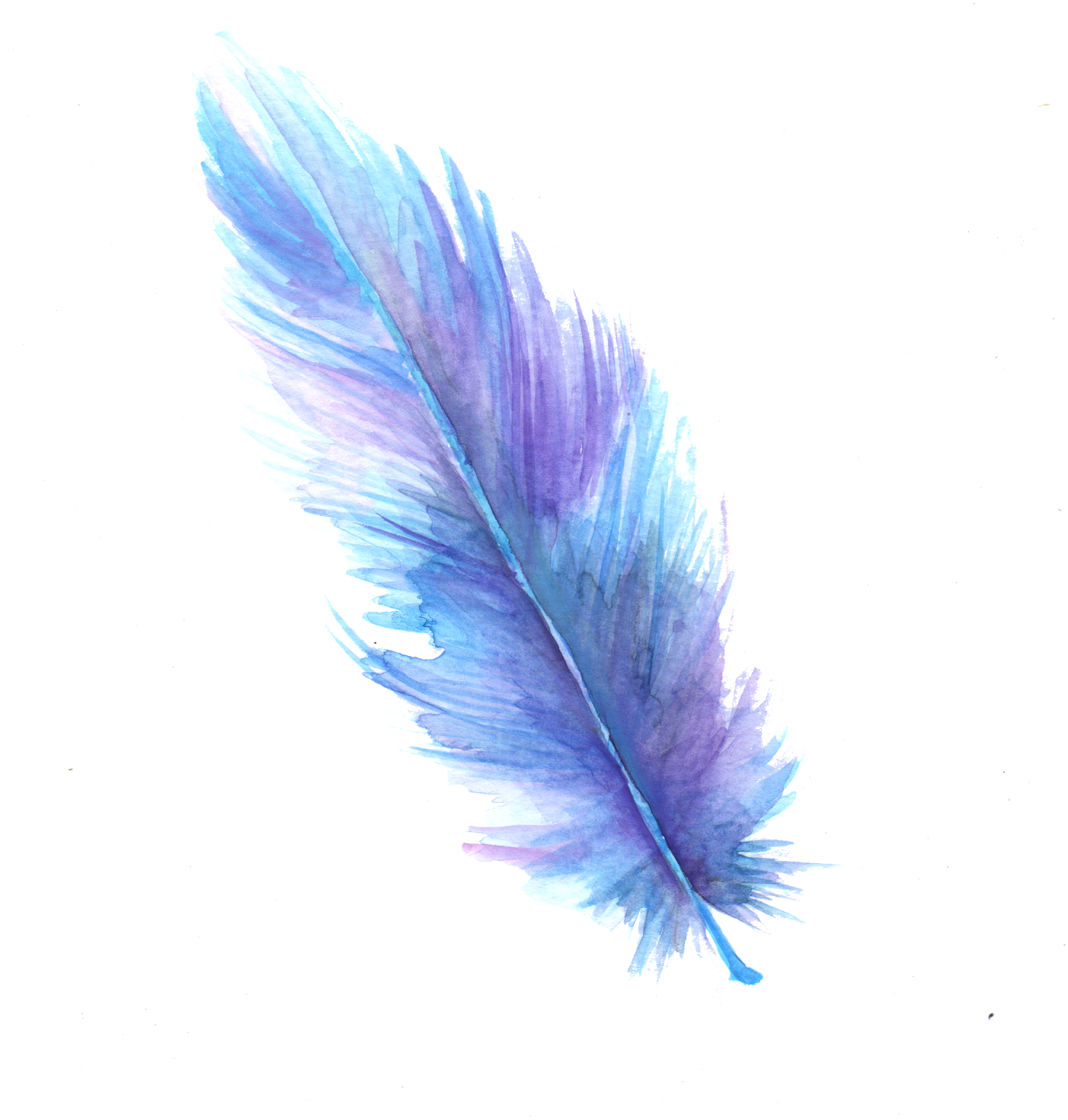 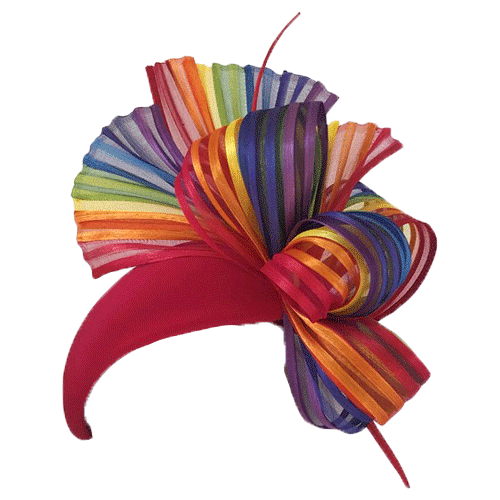 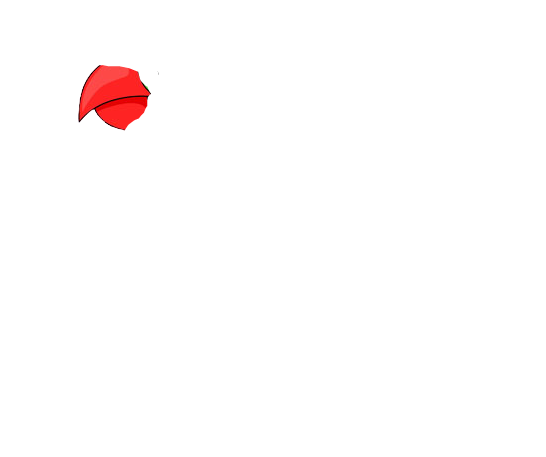 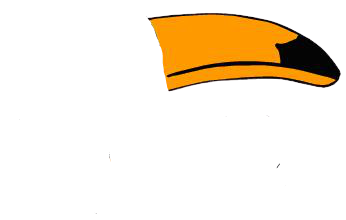 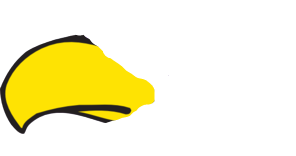 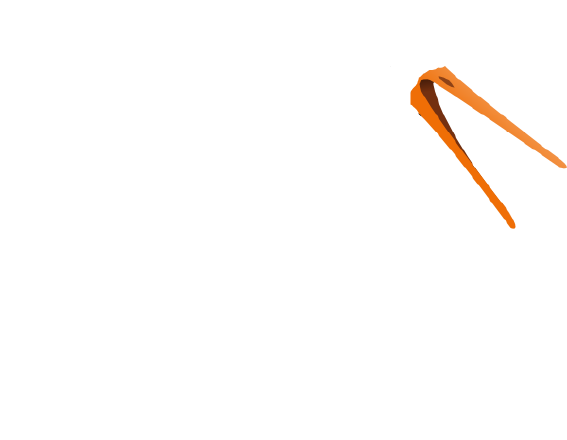 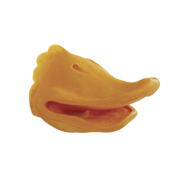 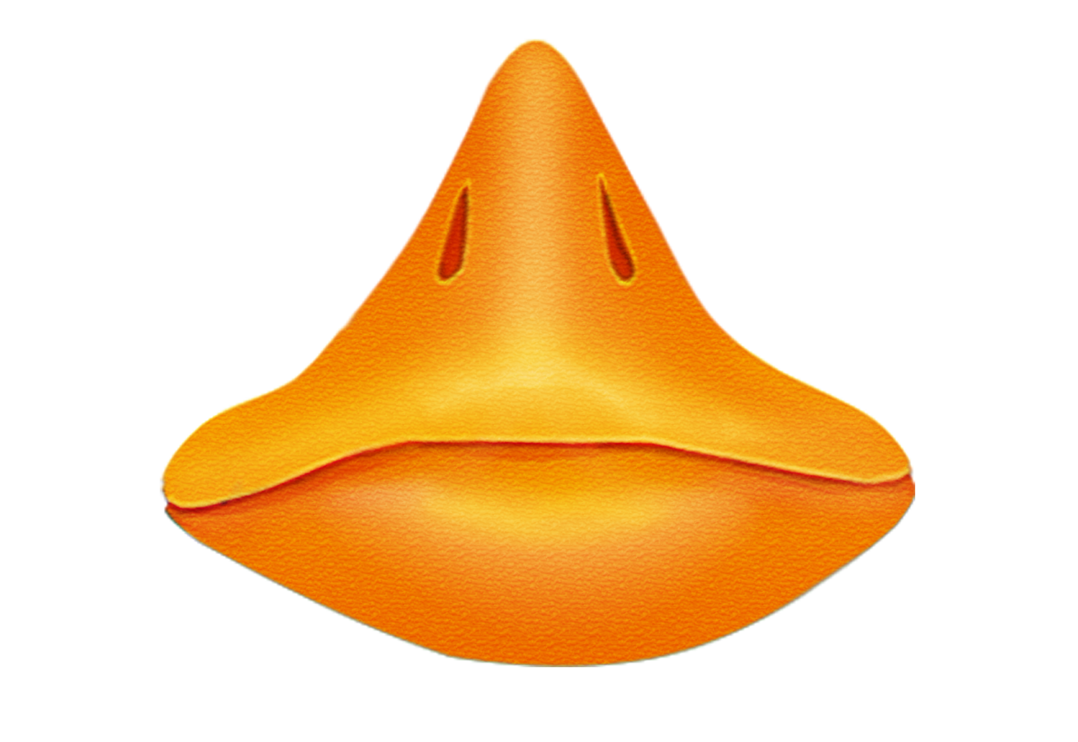 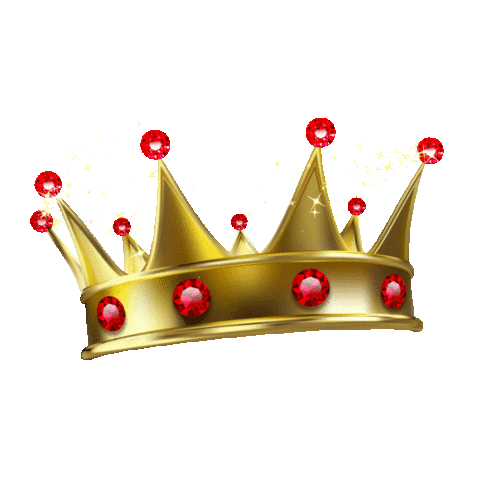 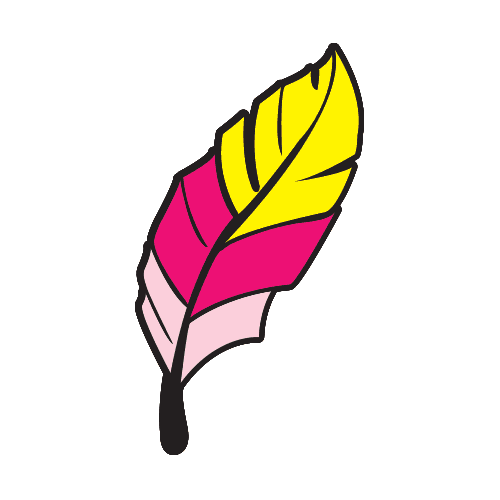 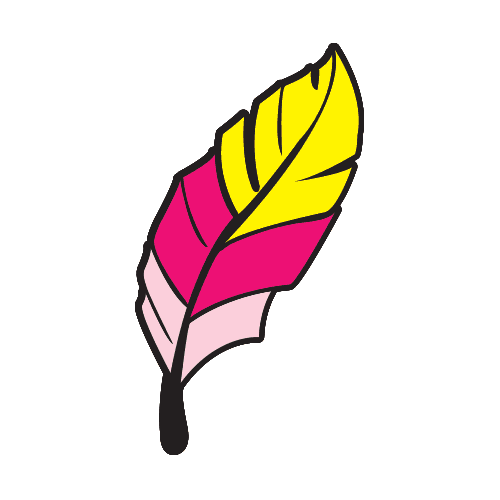 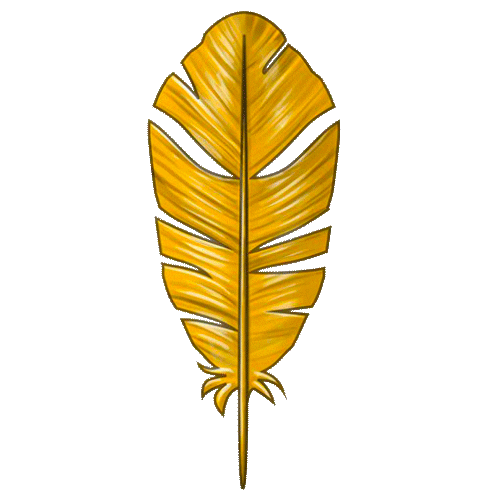 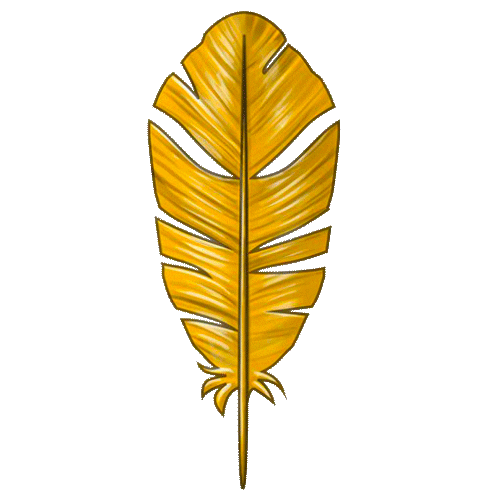 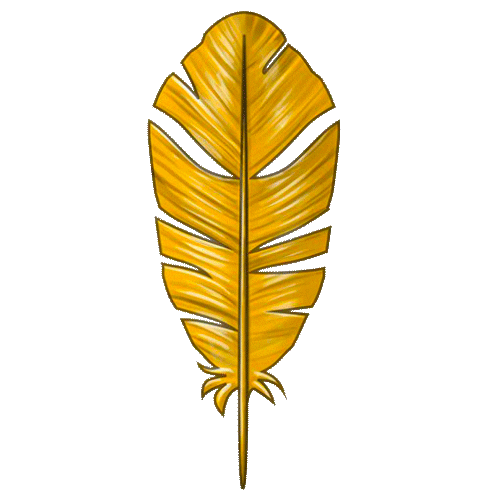 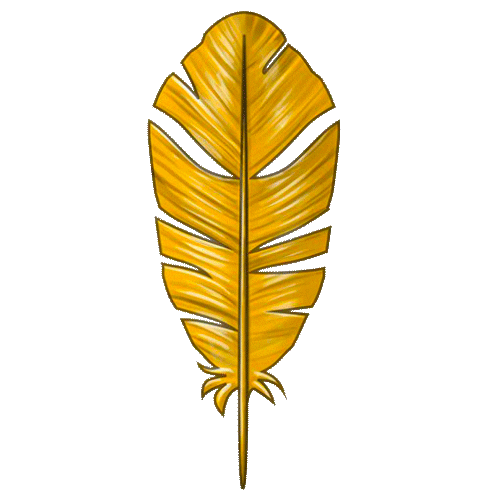 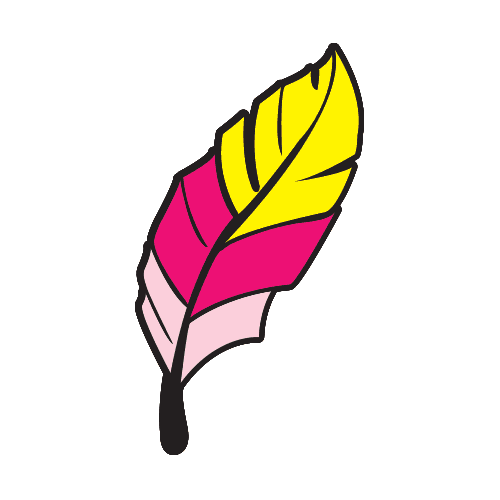 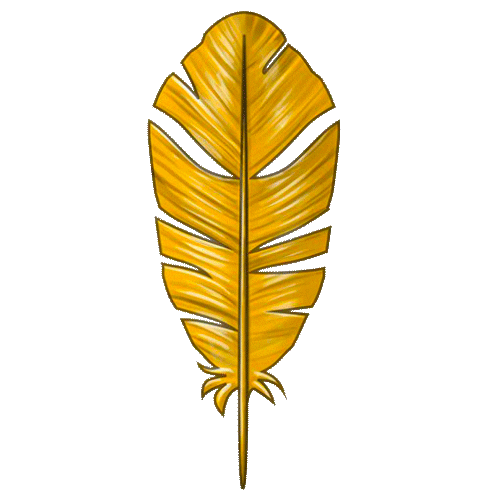 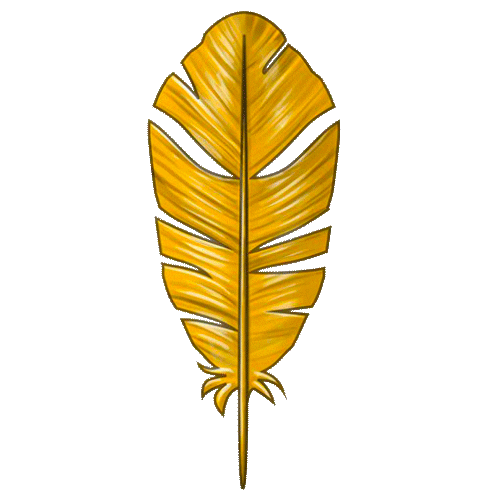 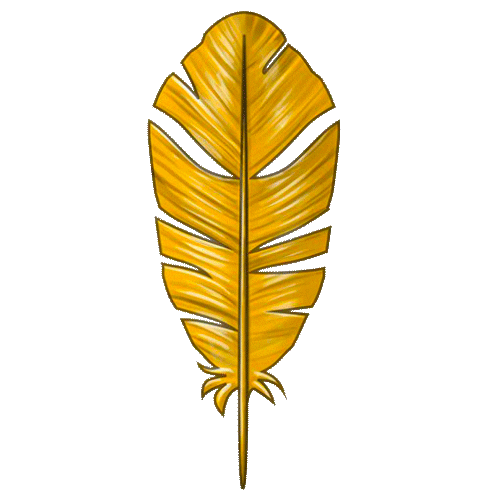 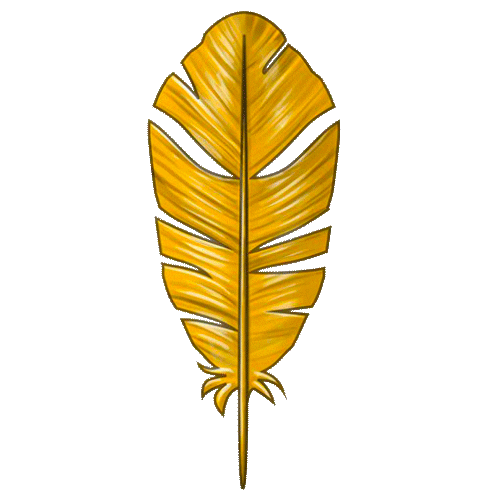 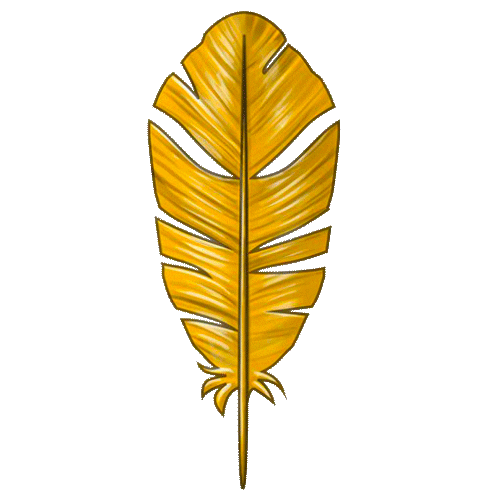 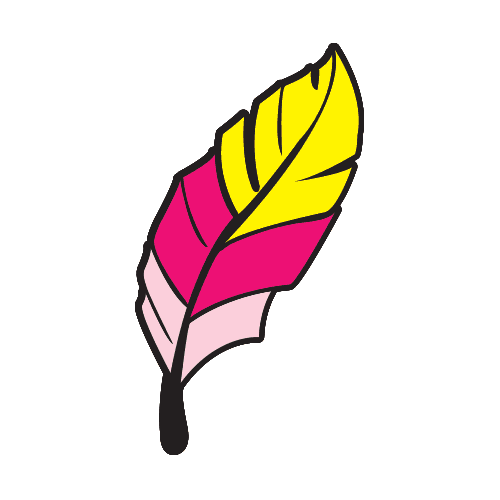 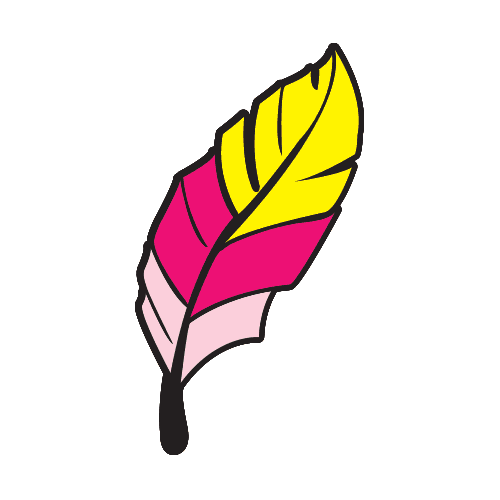 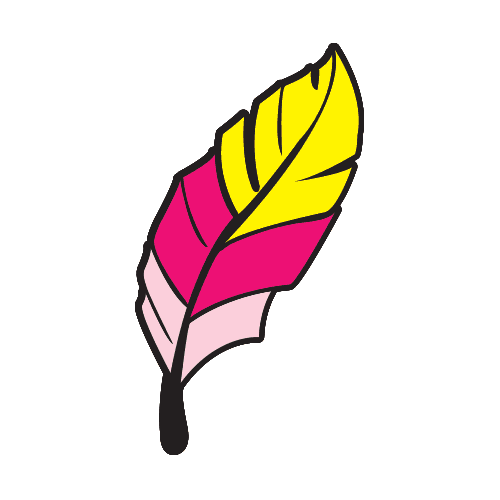 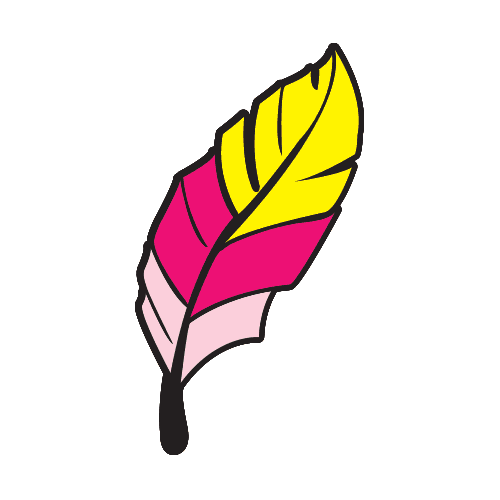 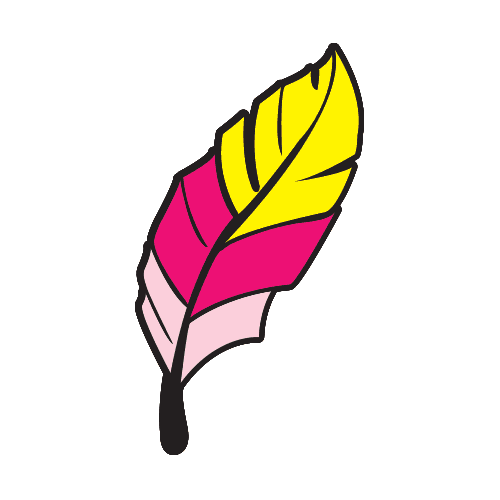 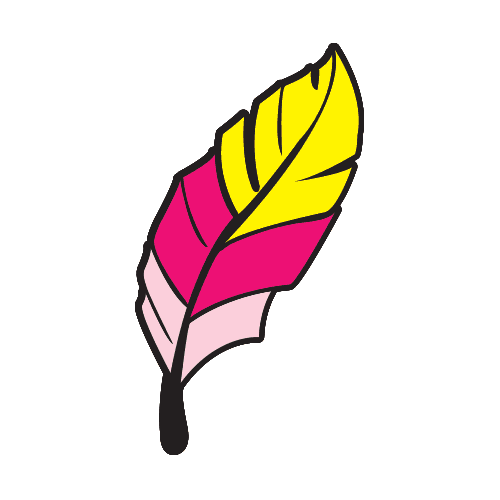 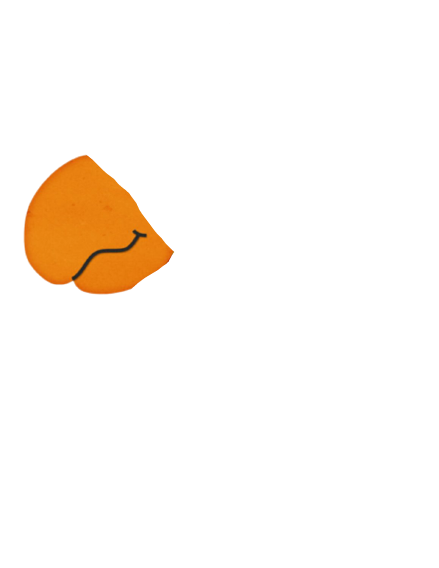 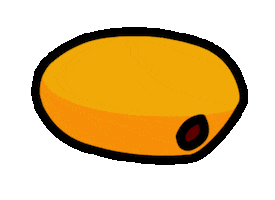 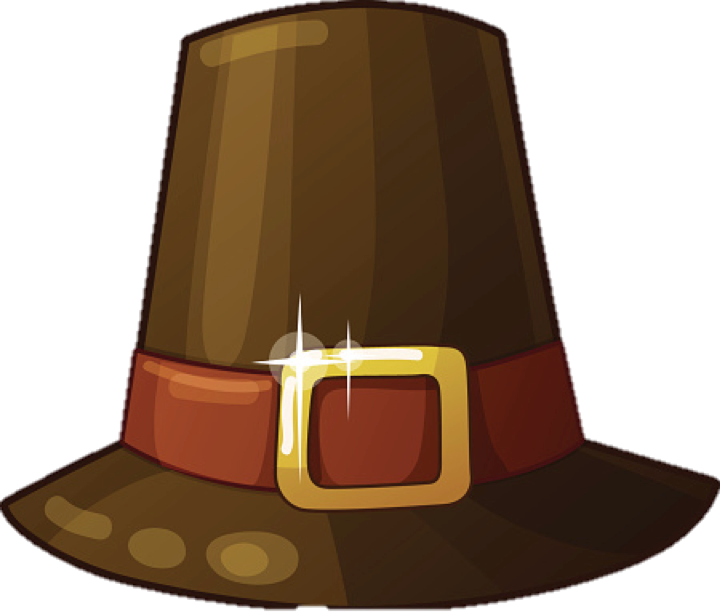 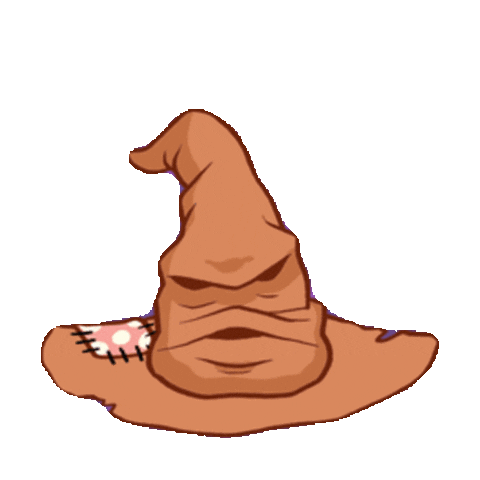 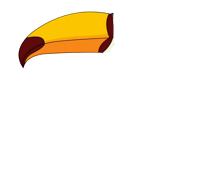 EYES
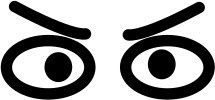 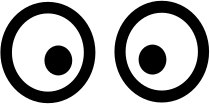 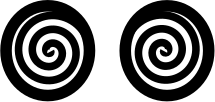 FEET
WATTLES
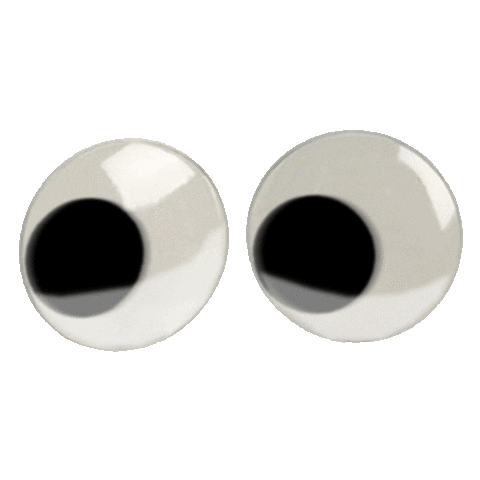 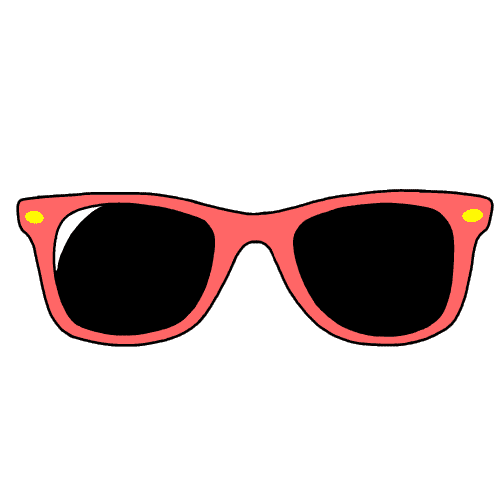 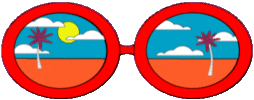 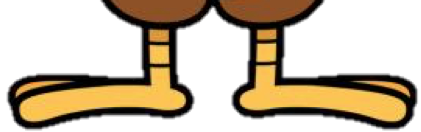 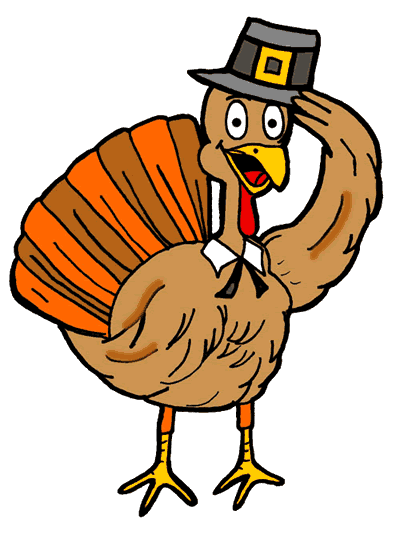 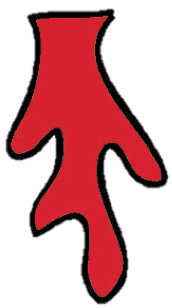 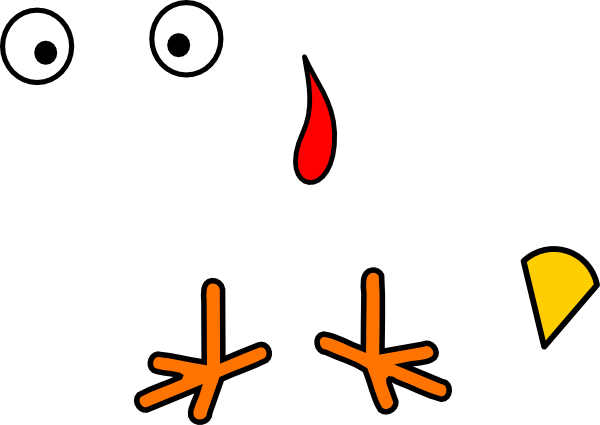 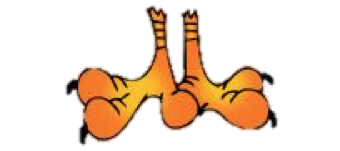 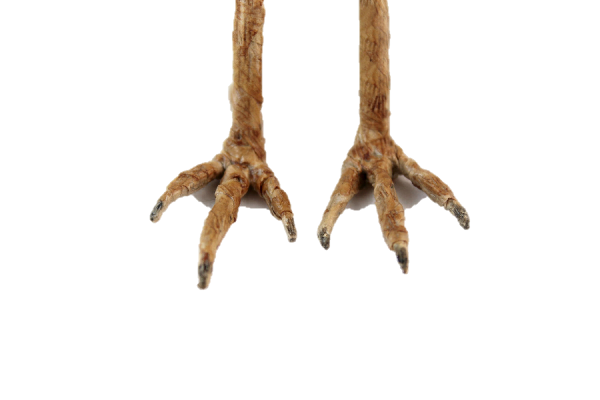